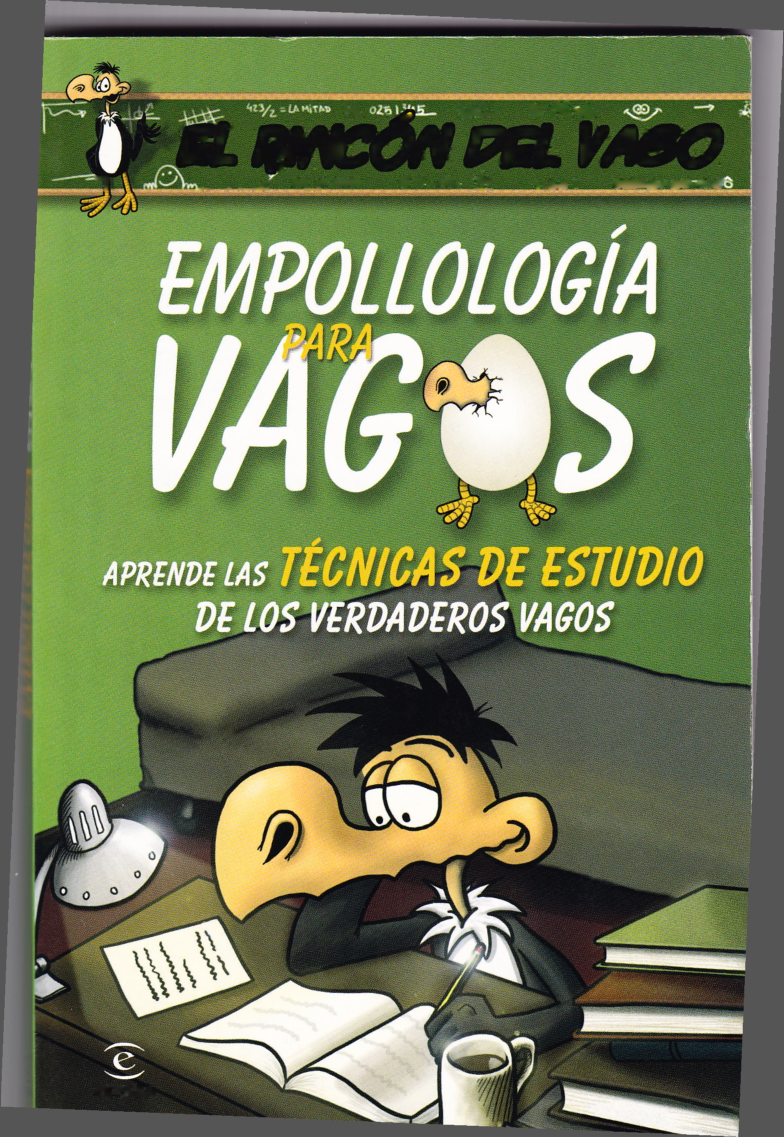 í,j,j¿Td ’/i«Ví-éi.
EL Rmcórt PEL VASO
“I    _-f *Lí"»“    « »—.R. ^    «,*}*» oooo,o*oo-o.o'
ES PASA